Xが記されている箇所を記入すること
記入例を参照の上、記入を進めること
必要に応じて、フォントの大きさや、記載枠を調整しても構わない
有識者・ステークホルダーへの説明資料として活用することを前提に、当該フォーマットの項目を記載すること
最終的に、記入例を削除して、提出すること
【実証・個別型】 様式3_補助事業計画
申請主体：XXXXXX｜対象地域：XXXX県XXXX市XXXXエリア
事業計画名：XXXXXXXXXXXXXXXXXXXXXXXXXXXXXXXXXXXXXXX
補助対象経費：X,000,000 円
補助対象事業者：XXXX
申請補助金額：X,000,000 円
■ 事業目的（事業概要で記載した事業目的を記載）
■ KGI（事業概要で記載したKGIを記載）
XXXXXXXXXXXXXXXXXXXXXXXXXXXXXXXXXXXXXXXXXXXXXXXXXXXXXXXXXXXXXXXXXXXXXXXXXXXXXXX
■ 補助事業
写真
写真
イメージ写真の説明XXXXXXXXXXXXXXXX
イメージ写真の説明XXXXXXXXXXXXXXXX
補助対象事業者が、補助事業ごとに記載。同一の補助対象事業者が、補助事業を複数実施する場合、当該様式は、補助事業ごとに分けて提出する必要
記入例・留意事項
【実証・個別型】 様式3_補助事業計画
当該補助事業の補助対象経費、補助金額を記載
申請主体：XXXXXX｜対象地域：XXXX県XXXX市XXXXエリア
事業計画名：XXXXXXXXXXXXXXXXXXXXXXXXXXXXXXXXXXXXXXX
補助対象経費：8,000,000 円
対応テーマを記入すること
以下から選択のこと
・受入環境の整備・増強
・需要の適切な管理
・マナー違反行為の防止・抑制
・地域住民と協働した観光振興
・需要の分散・平準化
・その他※
※	該当するテーマがなかった場合、独自にテーマ名を設定の上で記載
補助対象事業者：XXXX
申請補助金額：4,000,000 円
■ 事業目的（事業概要で記載した事業目的を記載）
■ KGI（事業概要で記載したKGIを記載）
XXXXXXXXXXXXXXXXXXXXXXXXXXXXXXXXXXXXXXXXXXXXXXXXXXXXXXXXXXXXXXXXXXXXXXXXXXXXXXX
事業概要の記載内容と整合させること
同様の事業概要に紐づく場合は、同様の内容を共通して記載
■ 補助事業
以下の内容を踏まえて記載すること
補助事業の具体的な内容
補助事業を効果的・効率的に進めるポイント
なぜ課題解決のために、その打ち手が有効であると考えたのか、その理由（複数の取組を検討した場合は、今回実施する取組を選択した理由）
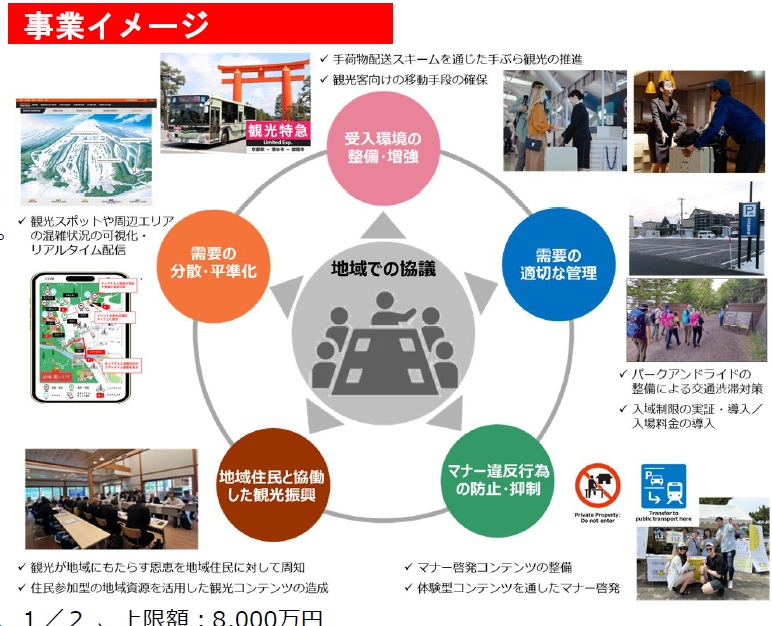 写真
写真
単年度で目指す目標値、
KGI達成に向けて中期で目指す目標値の双方を記載
イメージ写真の説明XXXXXXXXXXXXXXXX
イメージ写真の説明XXXXXXXXXXXXXXXX